I can work with decimals up to 2dp
04.01.21
What is Place Value?
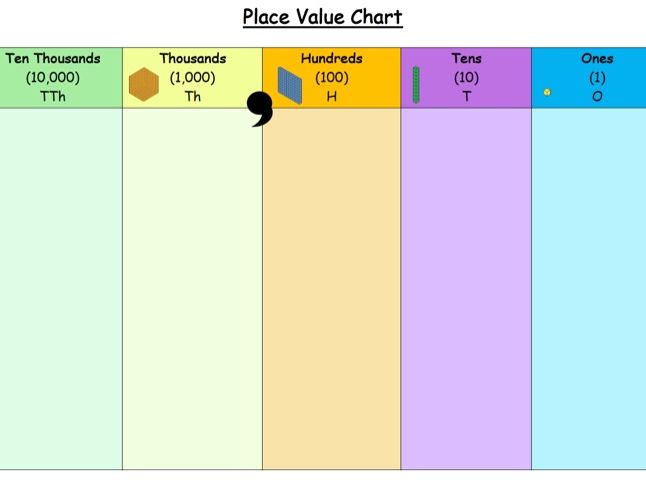 https://www.youtube.com/watch?v=KG6ILNOiMgM
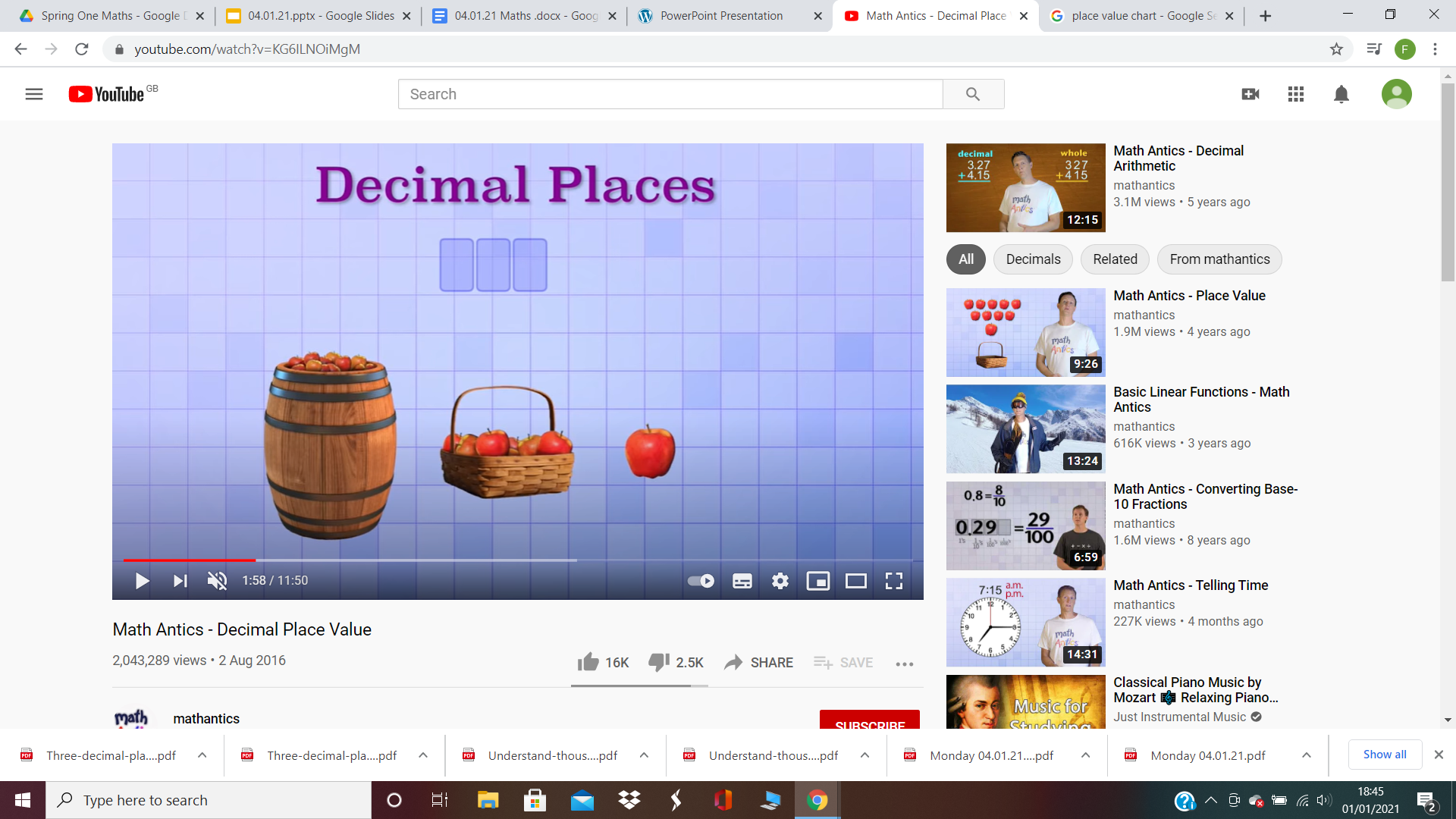 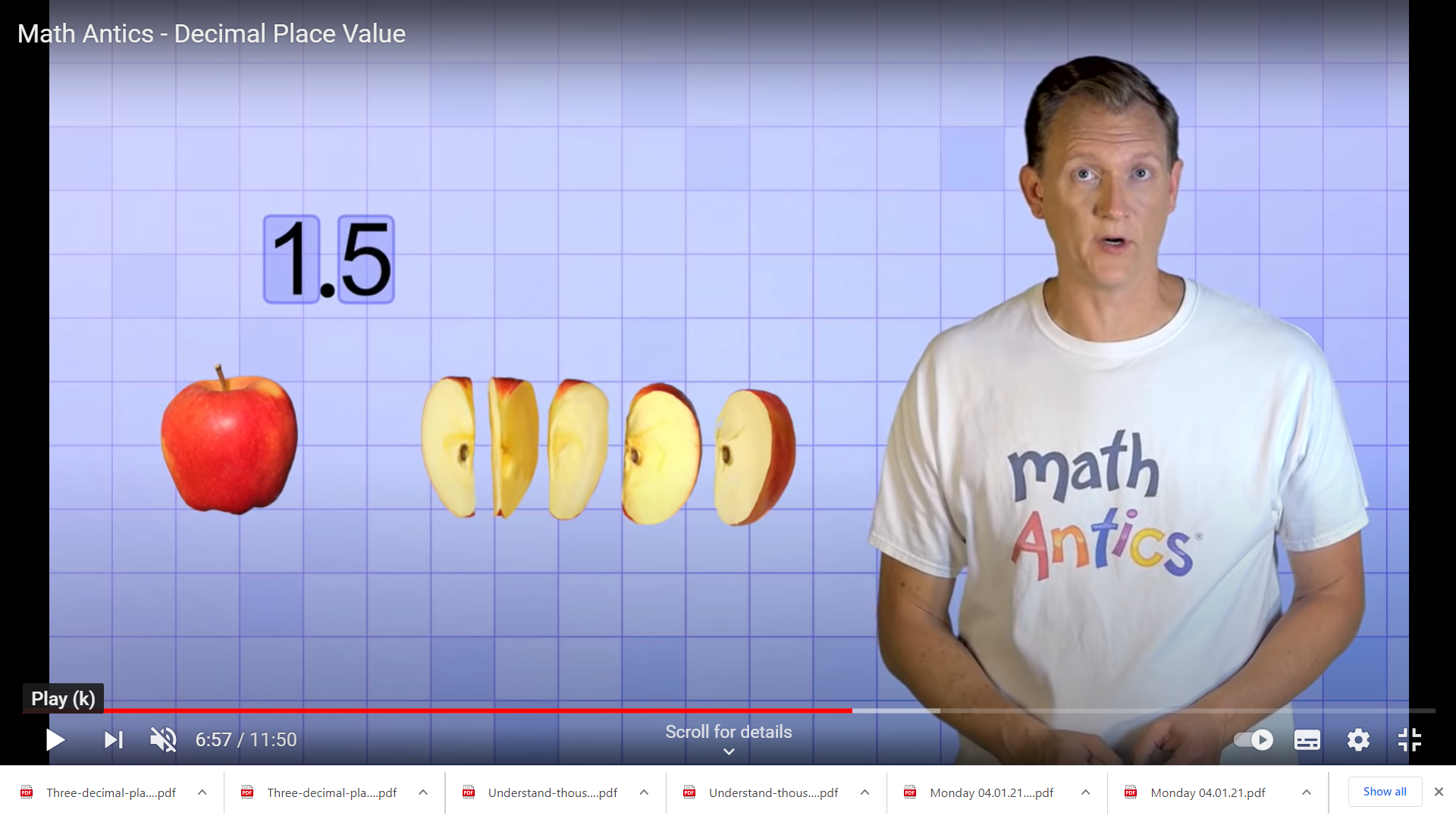 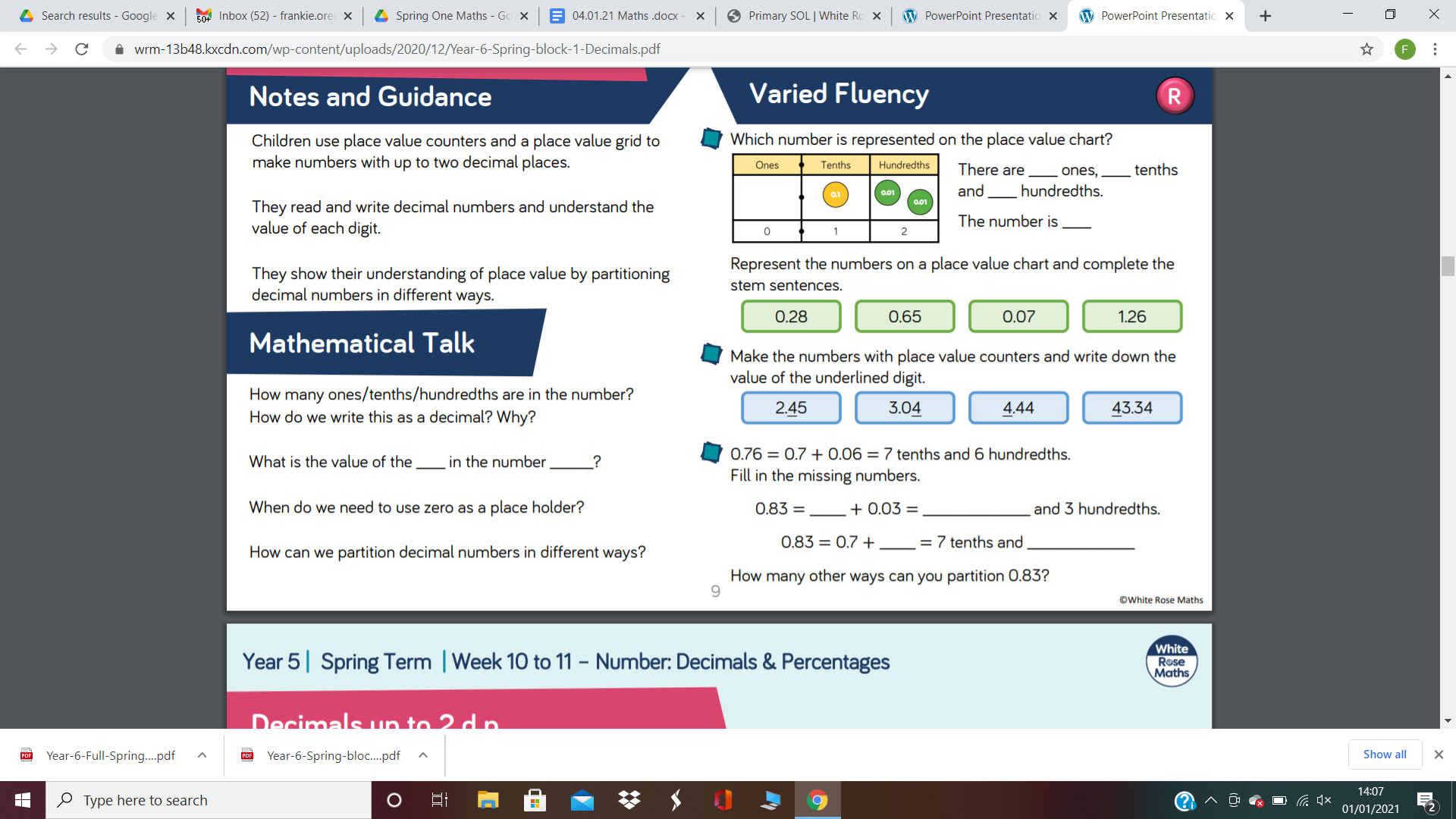 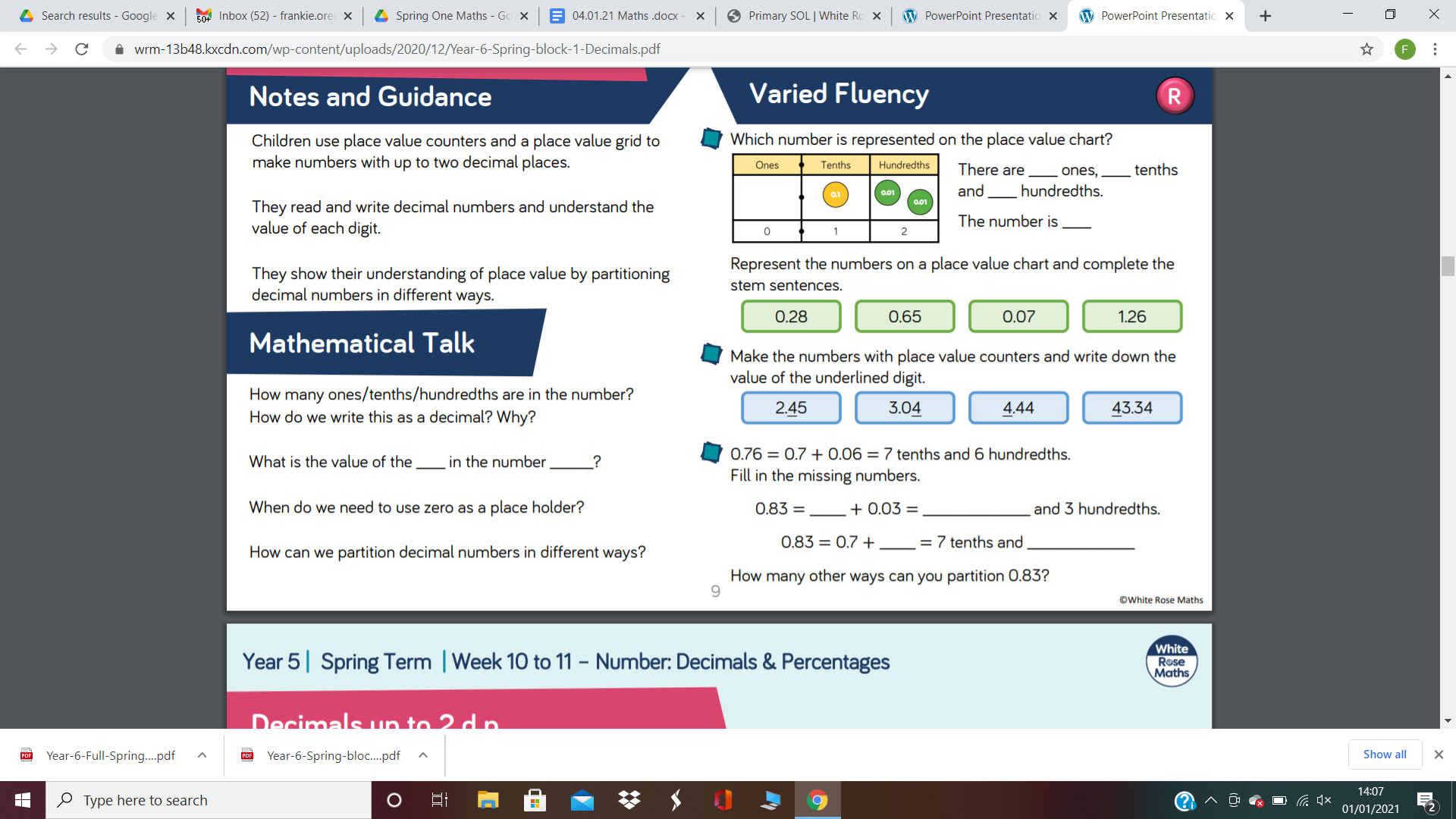 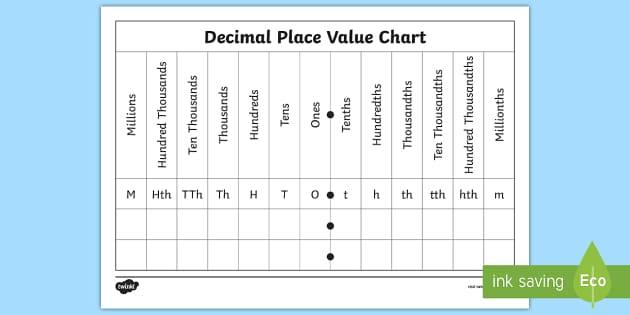 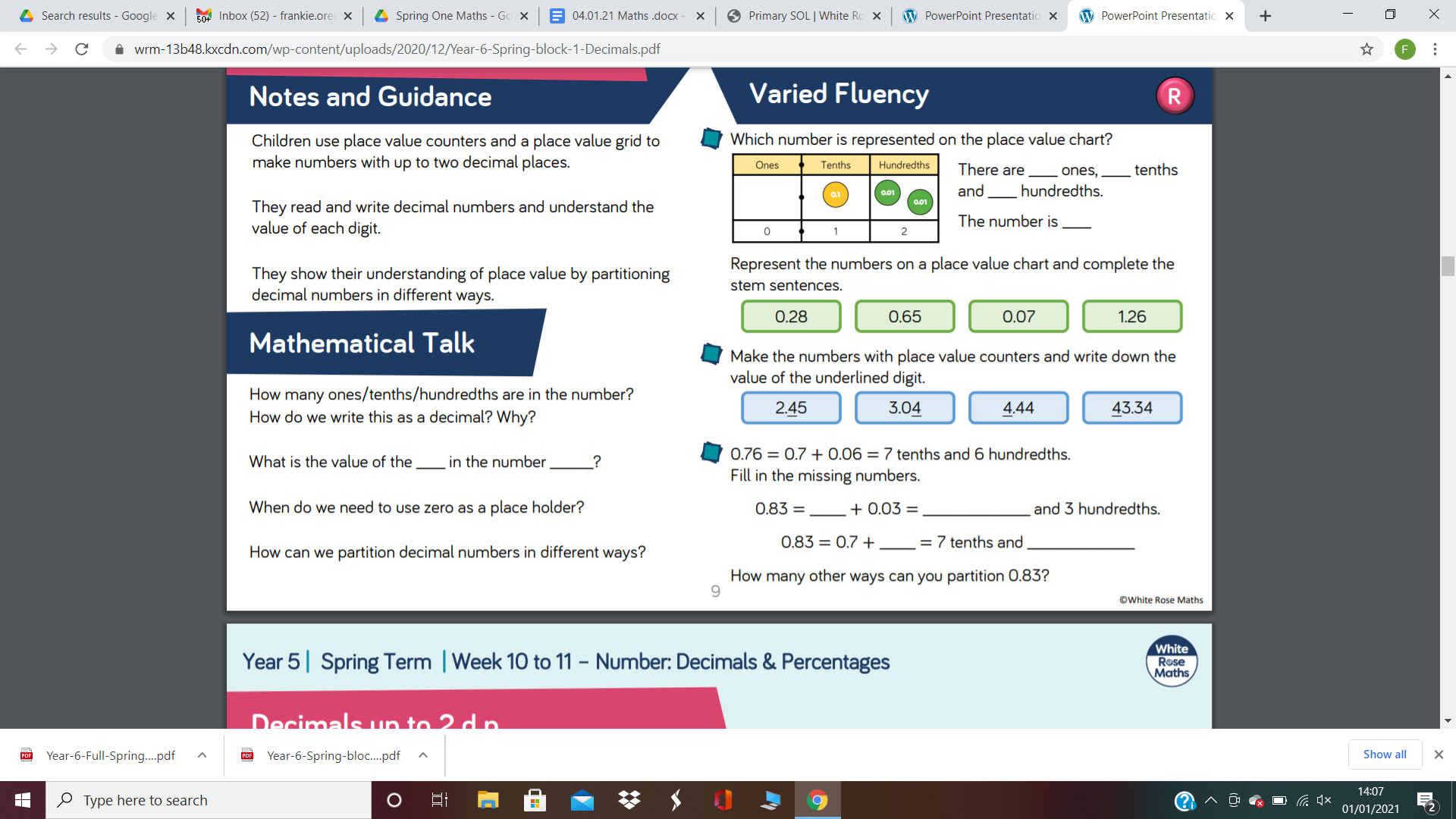 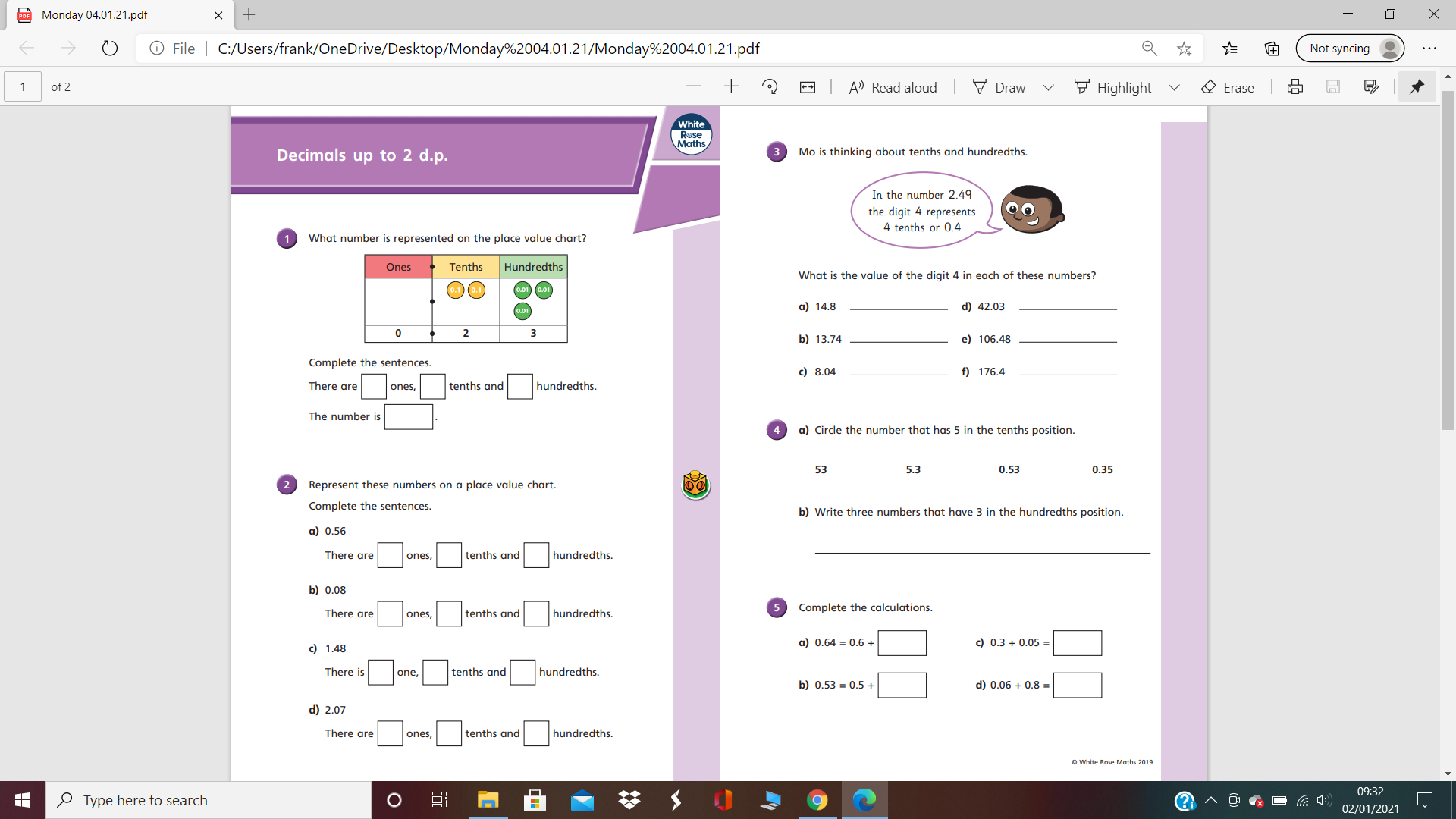 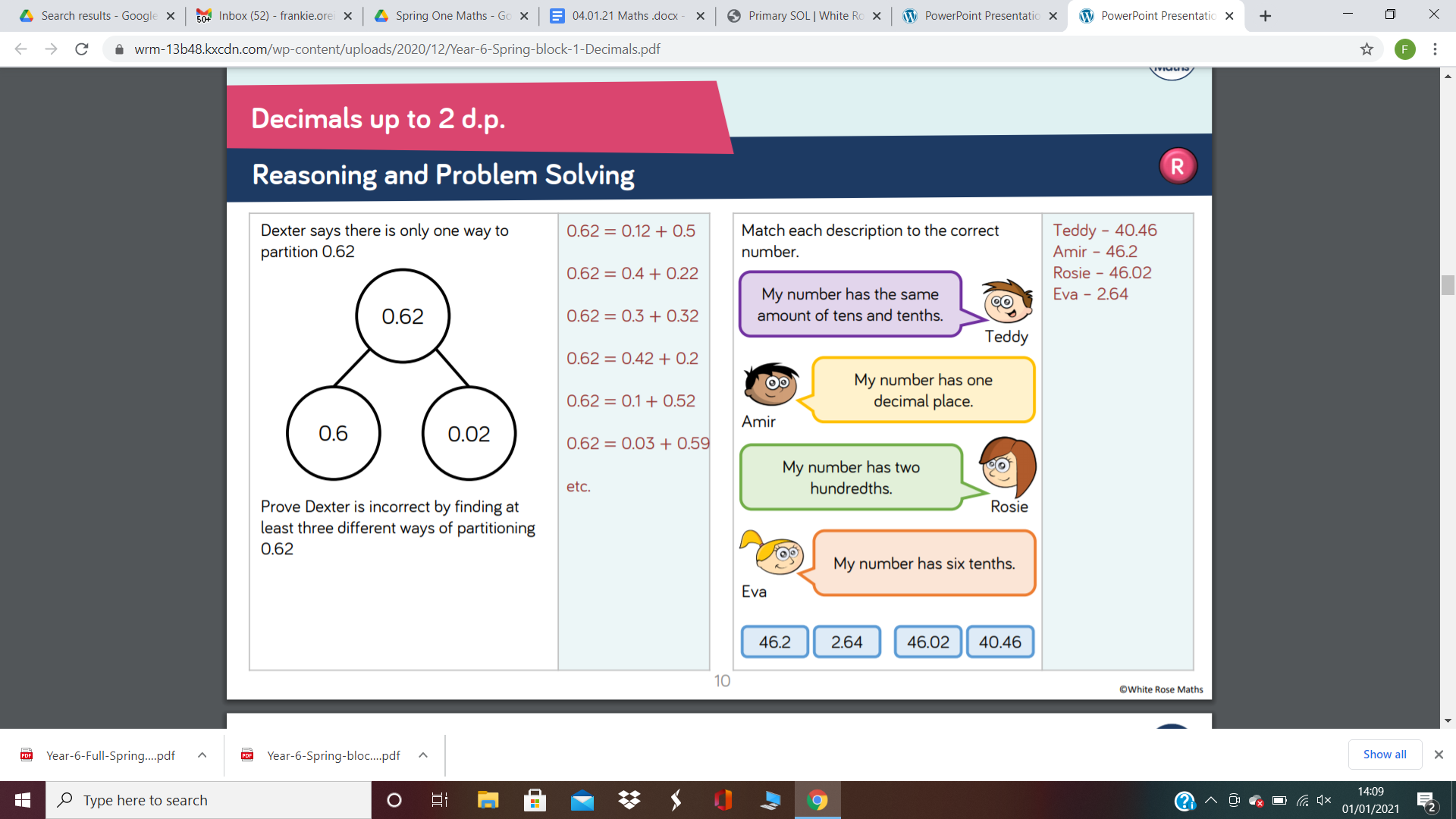 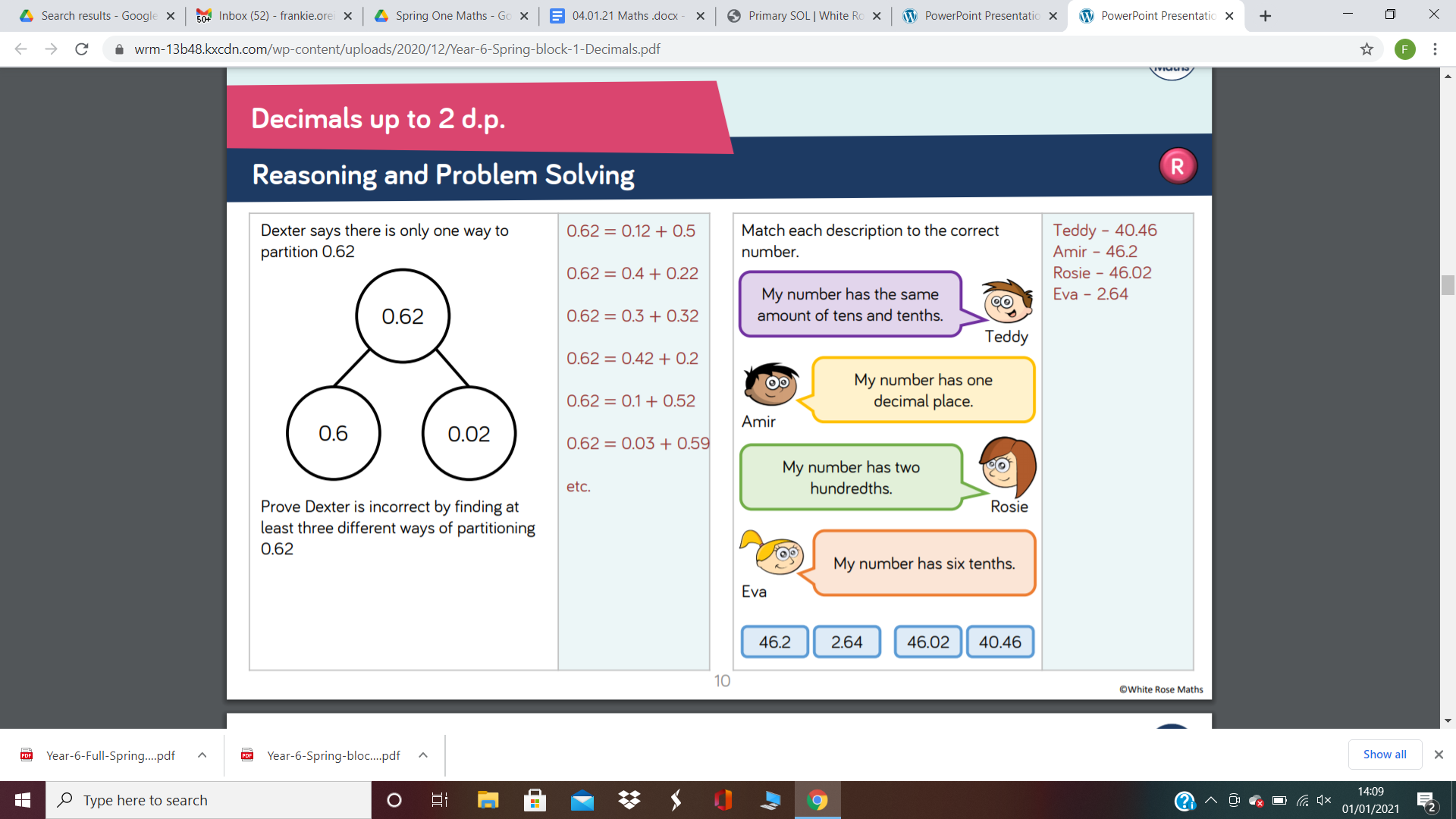 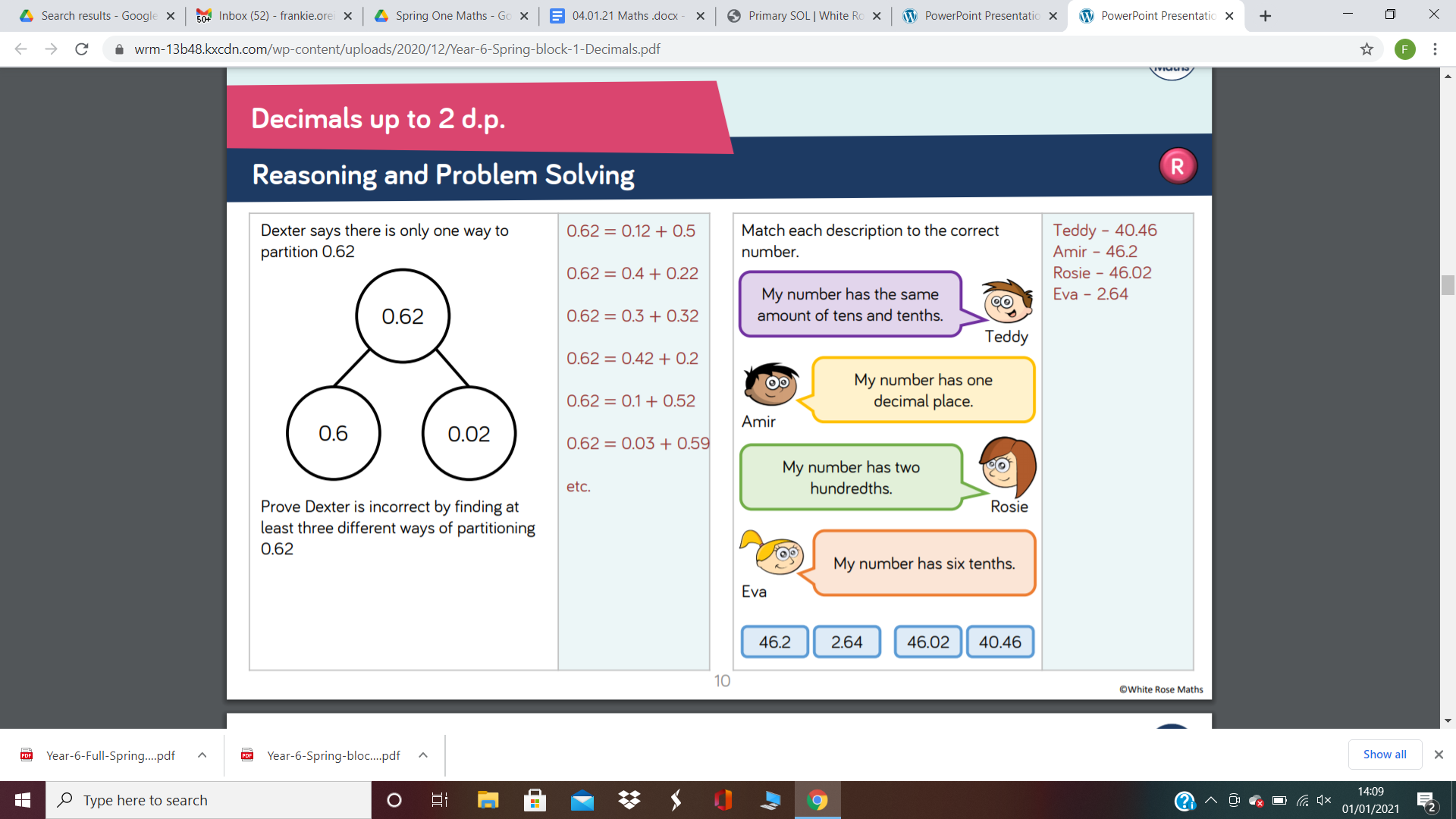 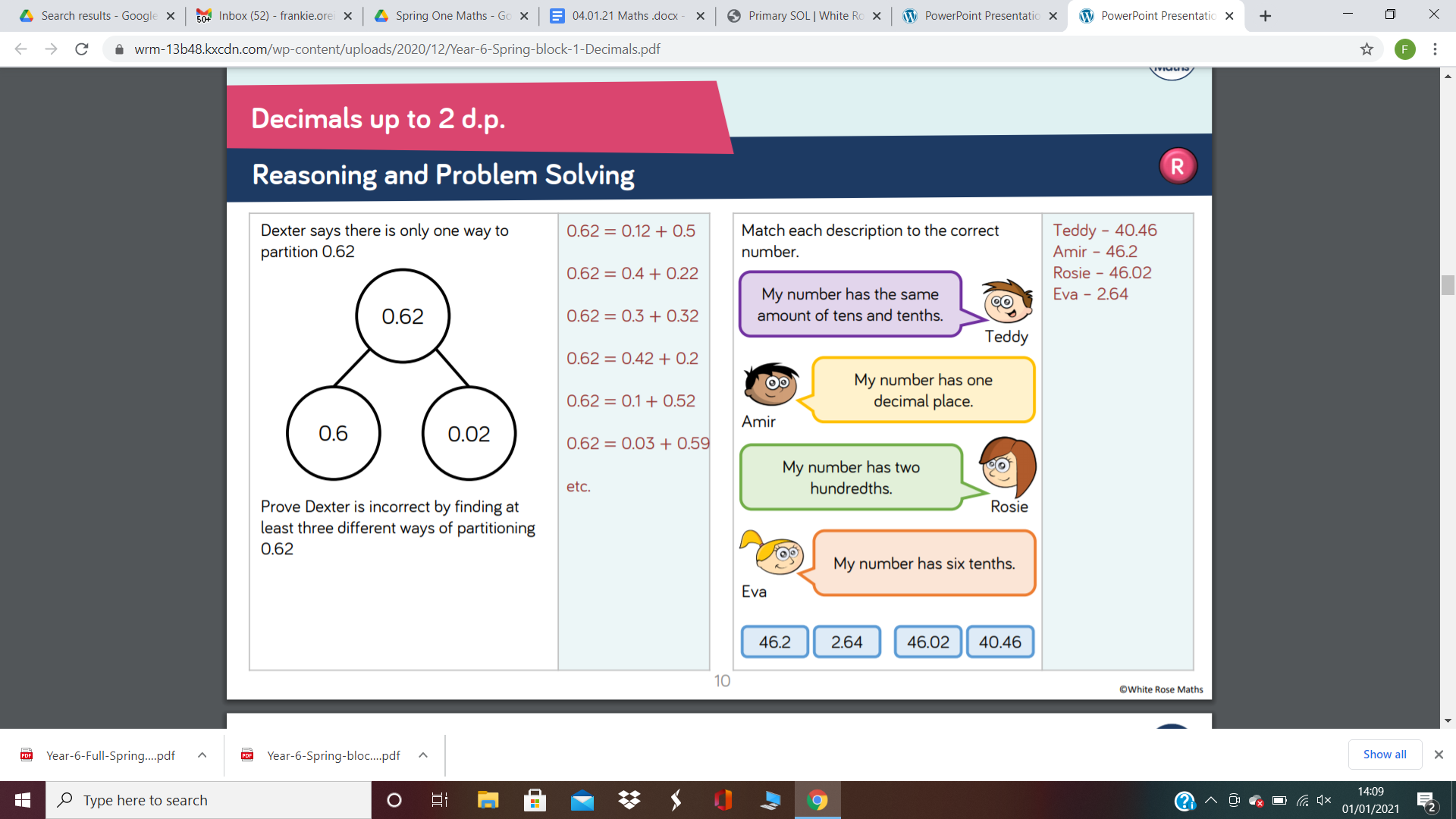 Plenary